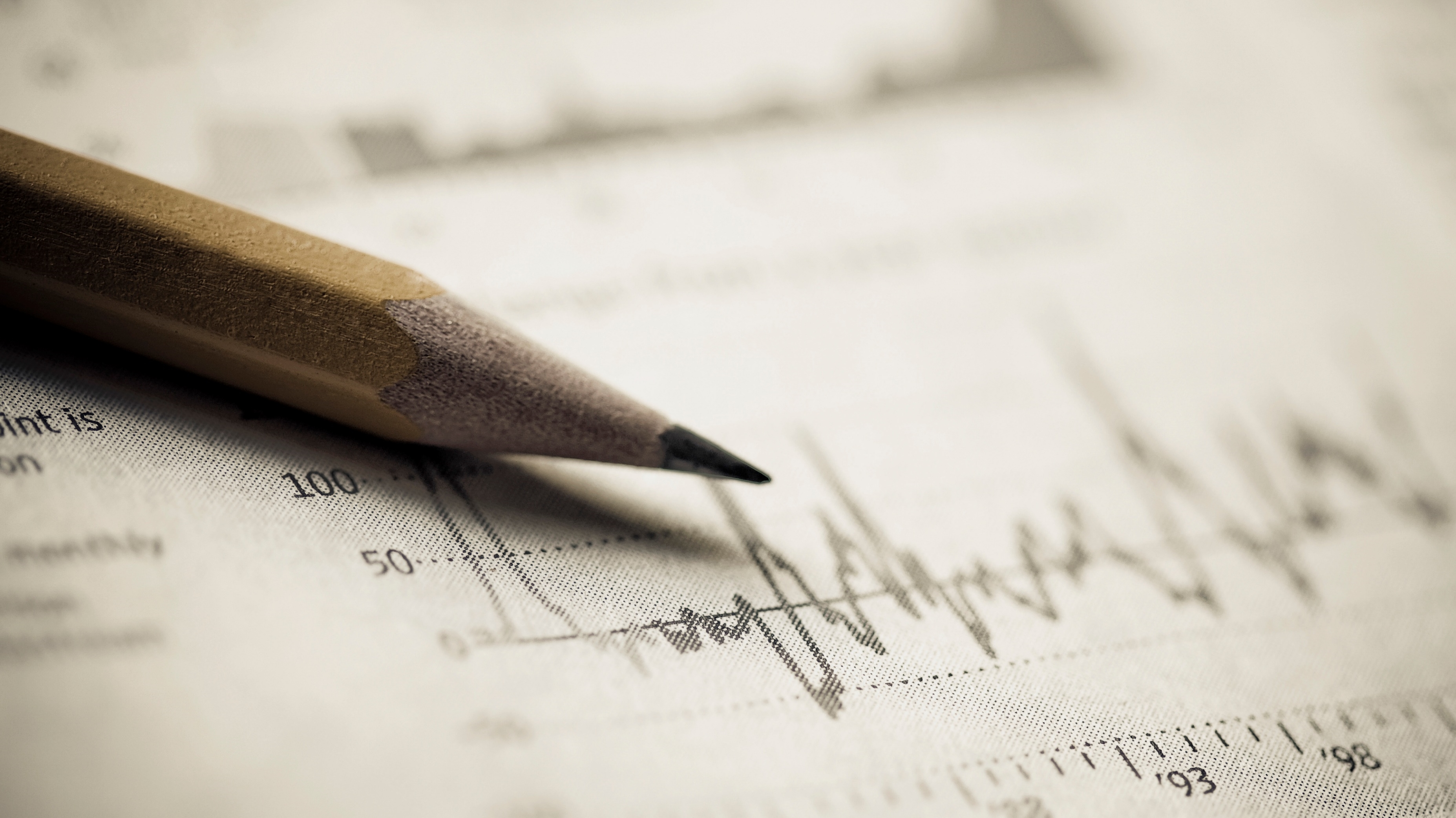 FIRMINREG GOSPOSTRATEG VI
Anna Białek-Jaworska
abialek@wne.uw.edu.pl
Projekt finansowany przez Narodowe Centrum Badań i Rozwoju nr GOSPOSTRATEG-VI/0029/2021-00 „Monitorowanie działalności innowacyjnej firm i ocena skutków regulacji jako wsparcie dla polityki gospodarczej”, akronim FIRMINREG
FIRMINREG Monitorowanie działalności innowacyjnej firm i ocena skutków regulacji jako wsparcie dla polityki gospodarczej
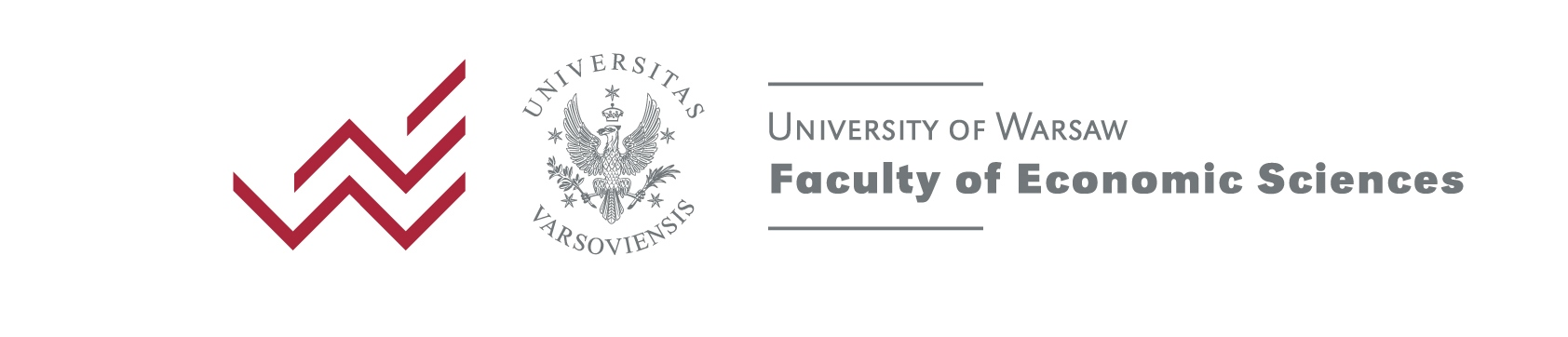 Projekt finansowany przez Narodowe Centrum Badań i Rozwoju nr GOSPOSTRATEG-VI/0029/2021-00 „Monitorowanie działalności innowacyjnej firm i ocena skutków regulacji jako wsparcie dla polityki gospodarczej”, akronim FIRMINREG
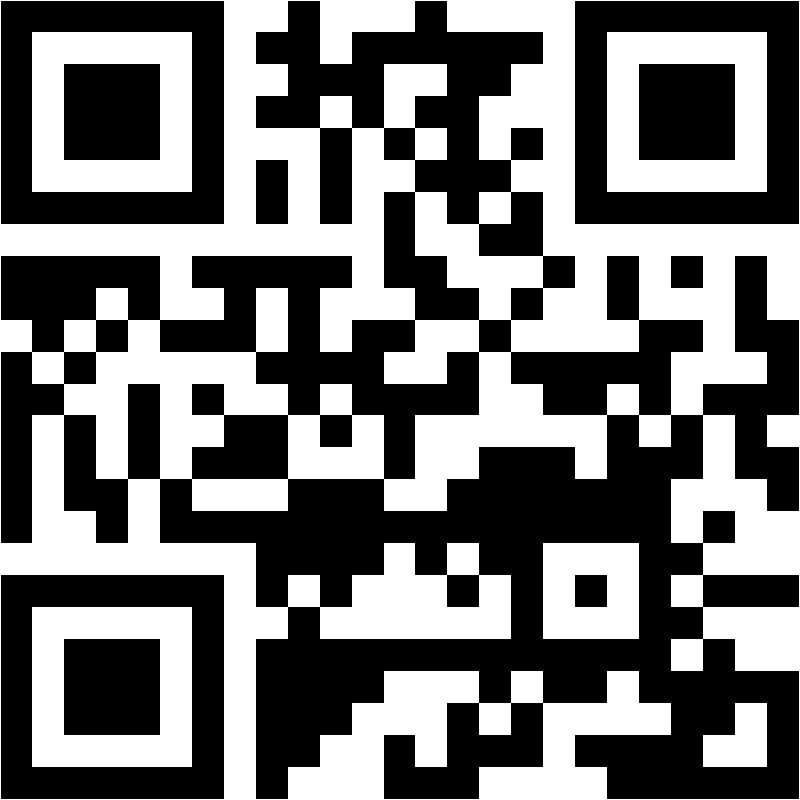 https://nimble.li/v9aleamn
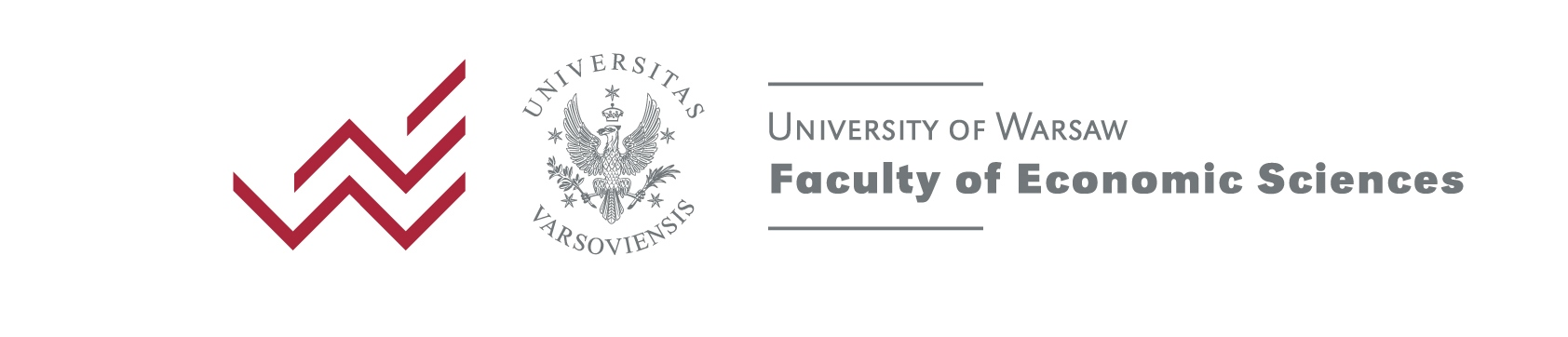 Projekt finansowany przez Narodowe Centrum Badań i Rozwoju nr GOSPOSTRATEG-VI/0029/2021-00 „Monitorowanie działalności innowacyjnej firm i ocena skutków regulacji jako wsparcie dla polityki gospodarczej”, akronim FIRMINREG
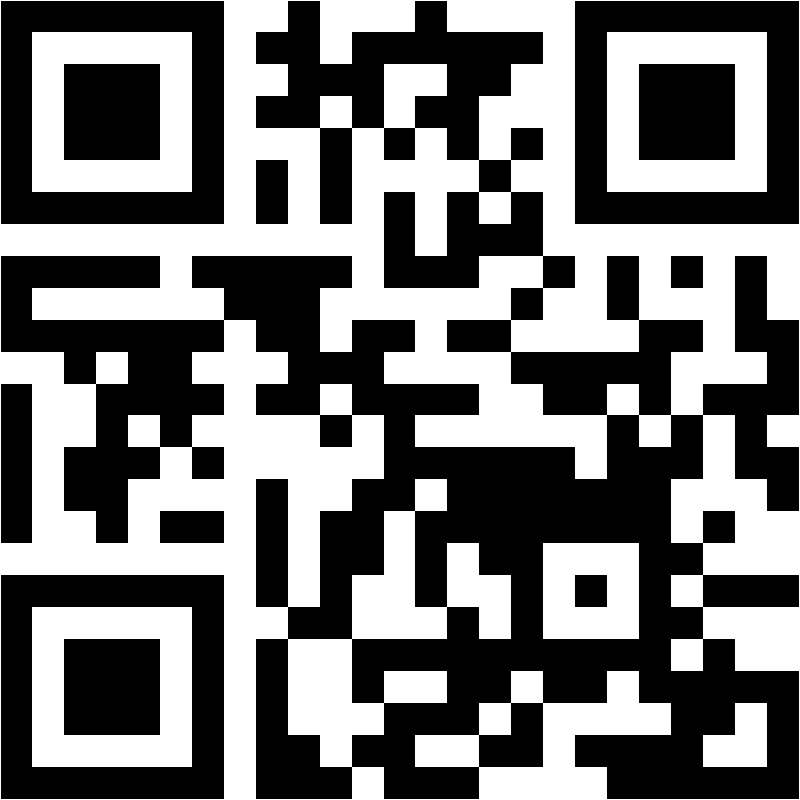 link do eksperymentu #1:
https://nimble.li/qdgkvbmz
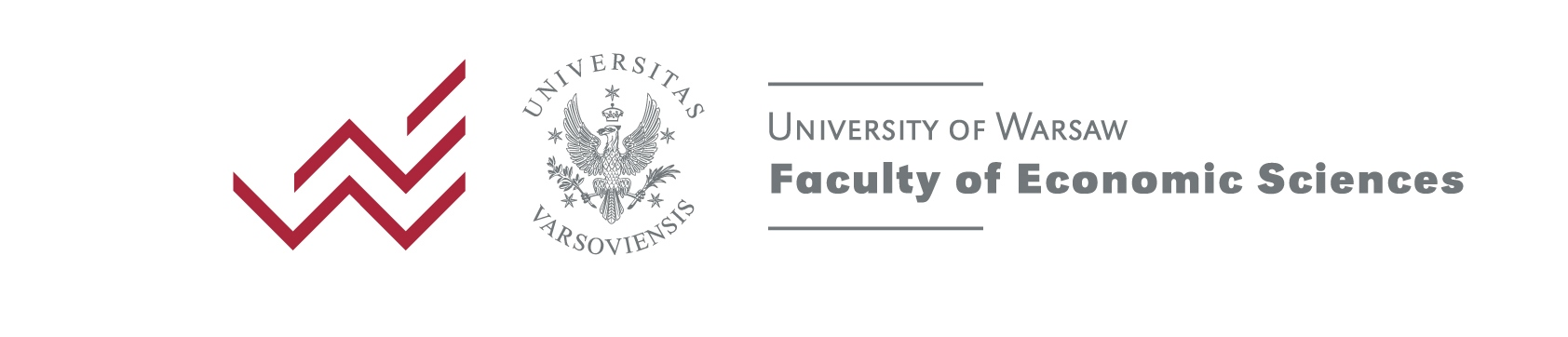 Projekt finansowany przez Narodowe Centrum Badań i Rozwoju nr GOSPOSTRATEG-VI/0029/2021-00 „Monitorowanie działalności innowacyjnej firm i ocena skutków regulacji jako wsparcie dla polityki gospodarczej”, akronim FIRMINREG